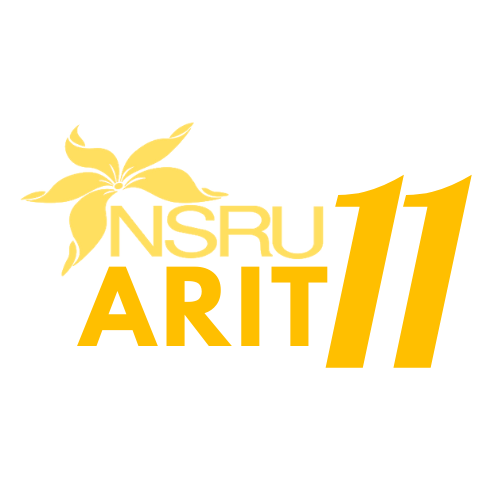 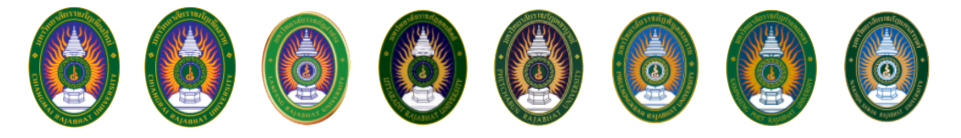 งานประชุมวิชาการเครือข่าย สำนักวิทยบริการและเทคโนโลยีสารสนเทศมหาวิทยาลัยราชภัฏในเขตภาคเหนือ 8 แห่ง ครั้งที่ 11